UNIT 4
The weasel and the mole
3 new things I learned
1
Food
2
3
Present Continuous
The days of the week
Healthy food
Vegetables
Fruit
Junk food
I am reading
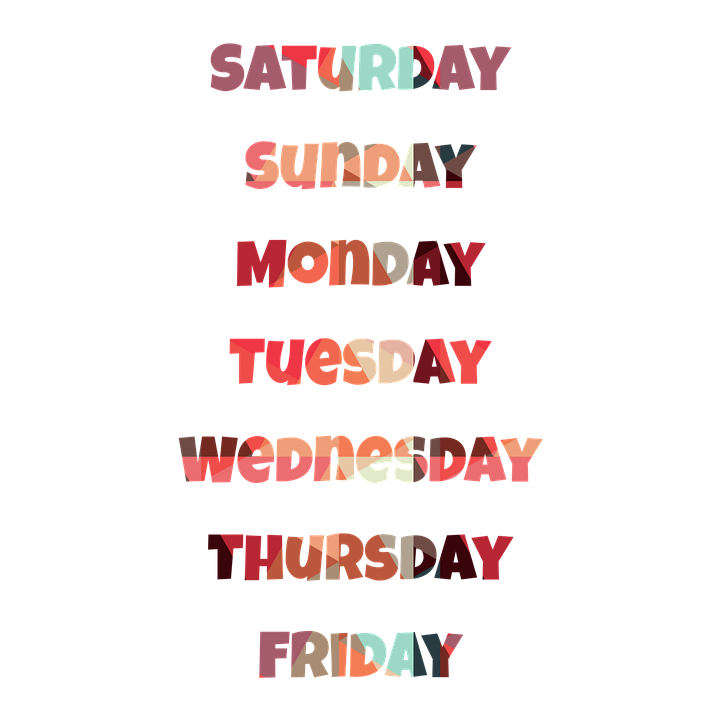 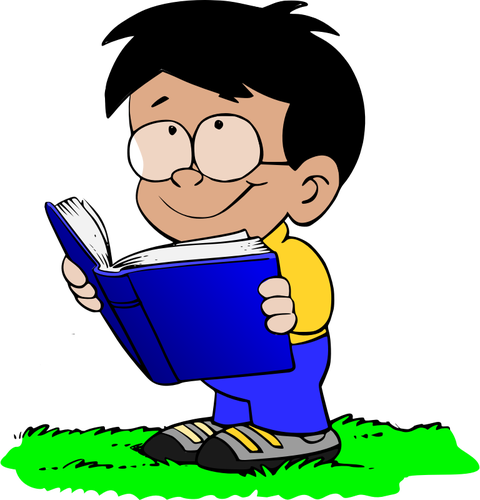 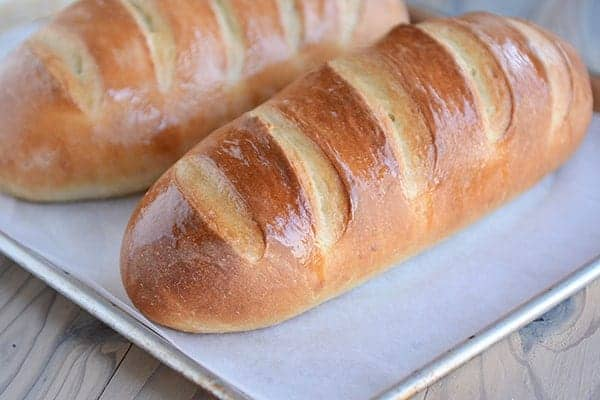 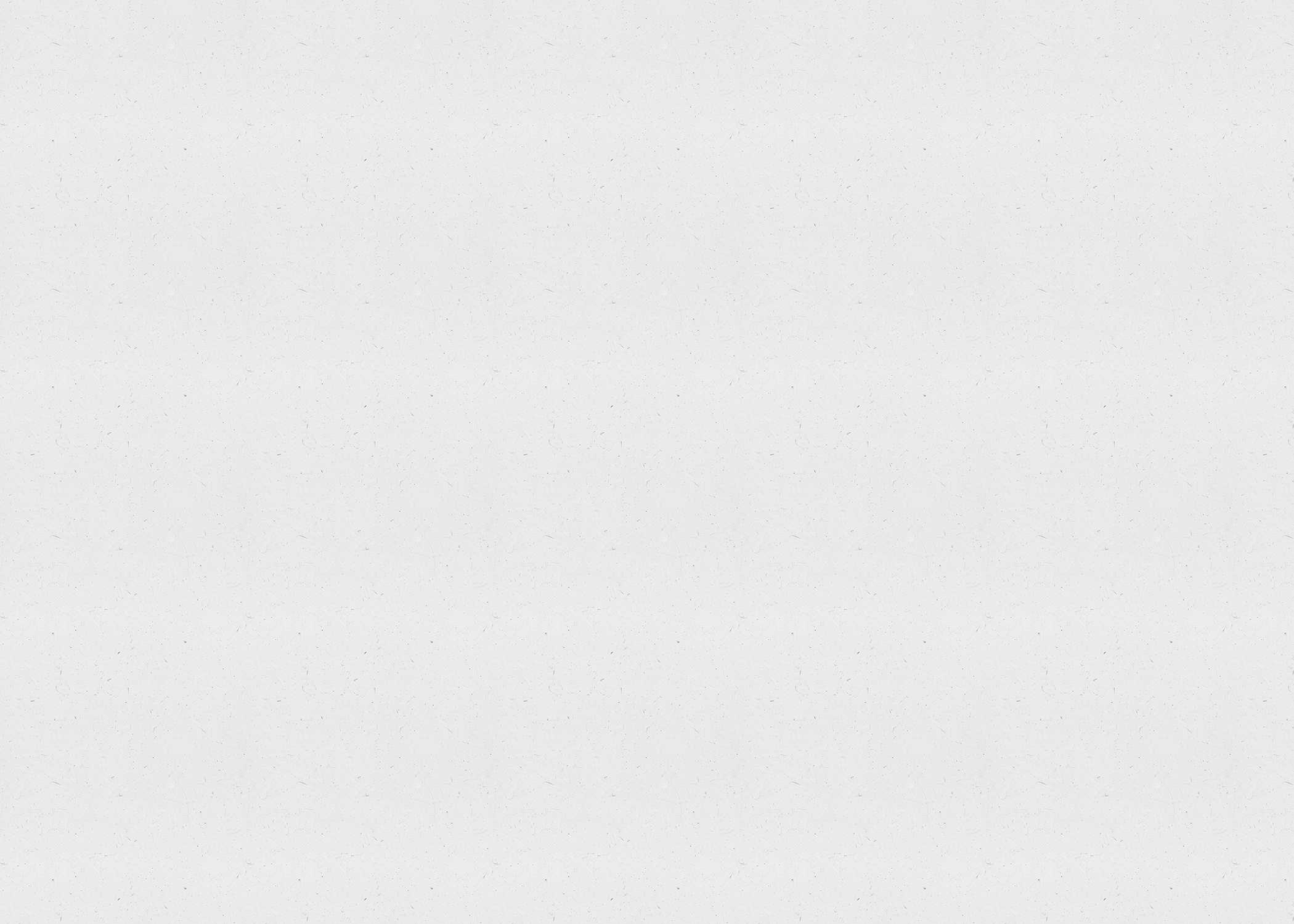 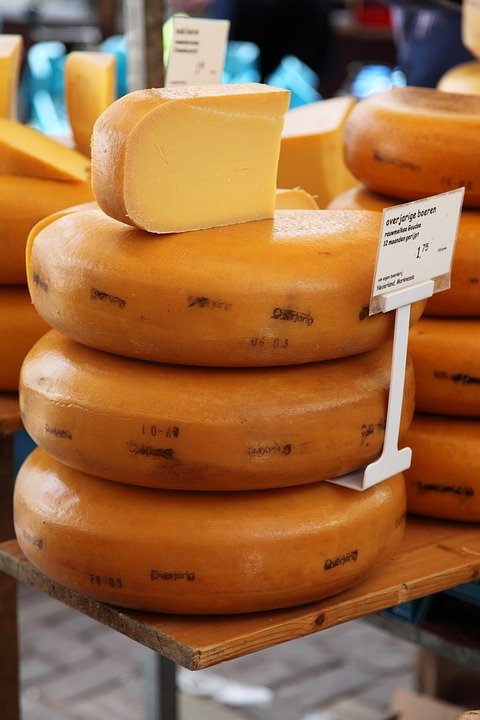 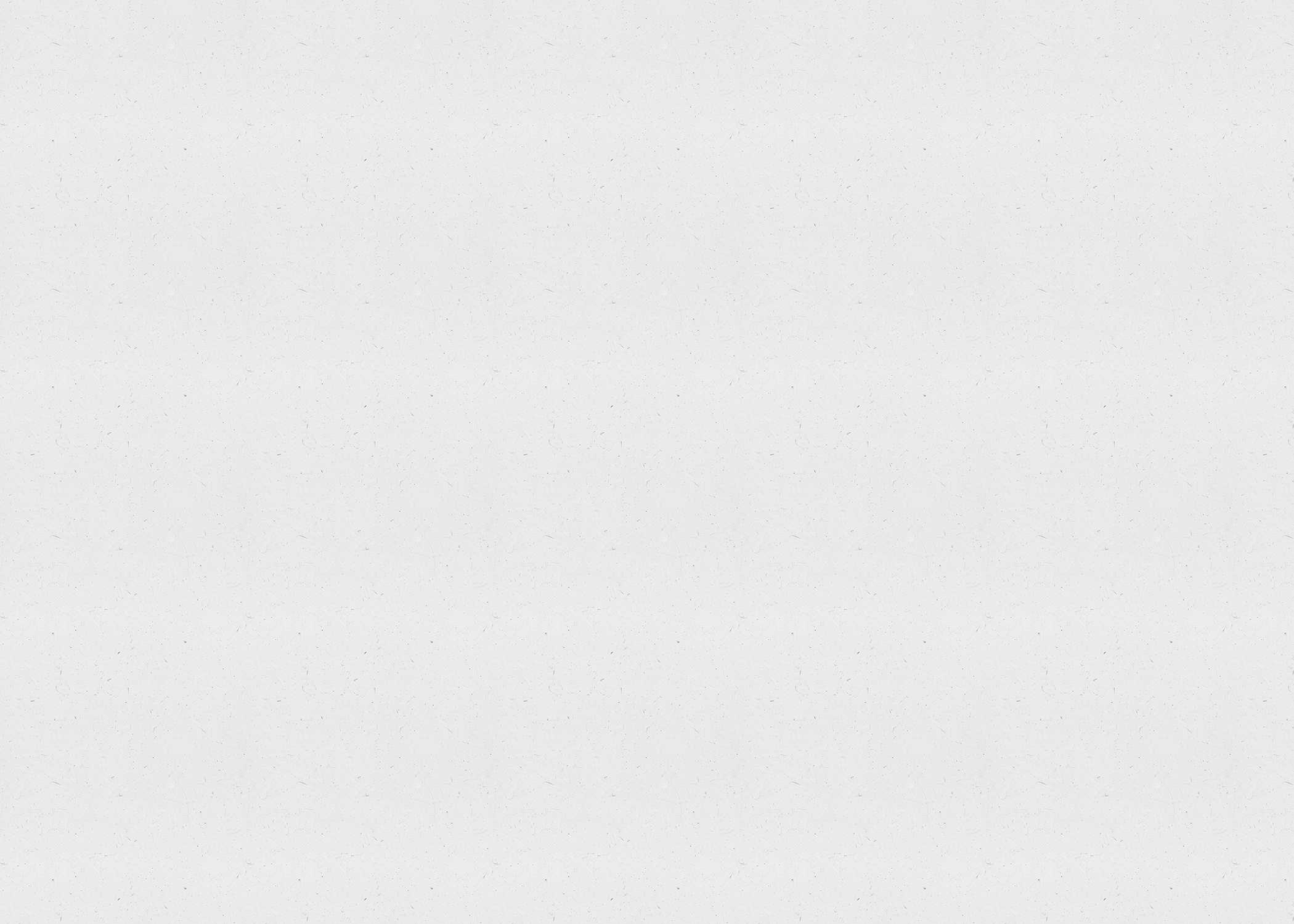 ???????
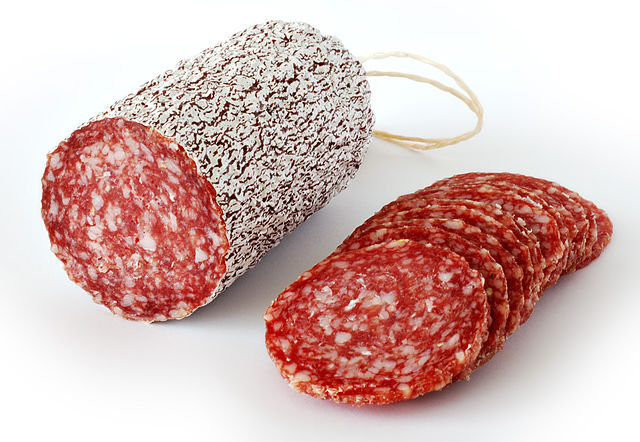 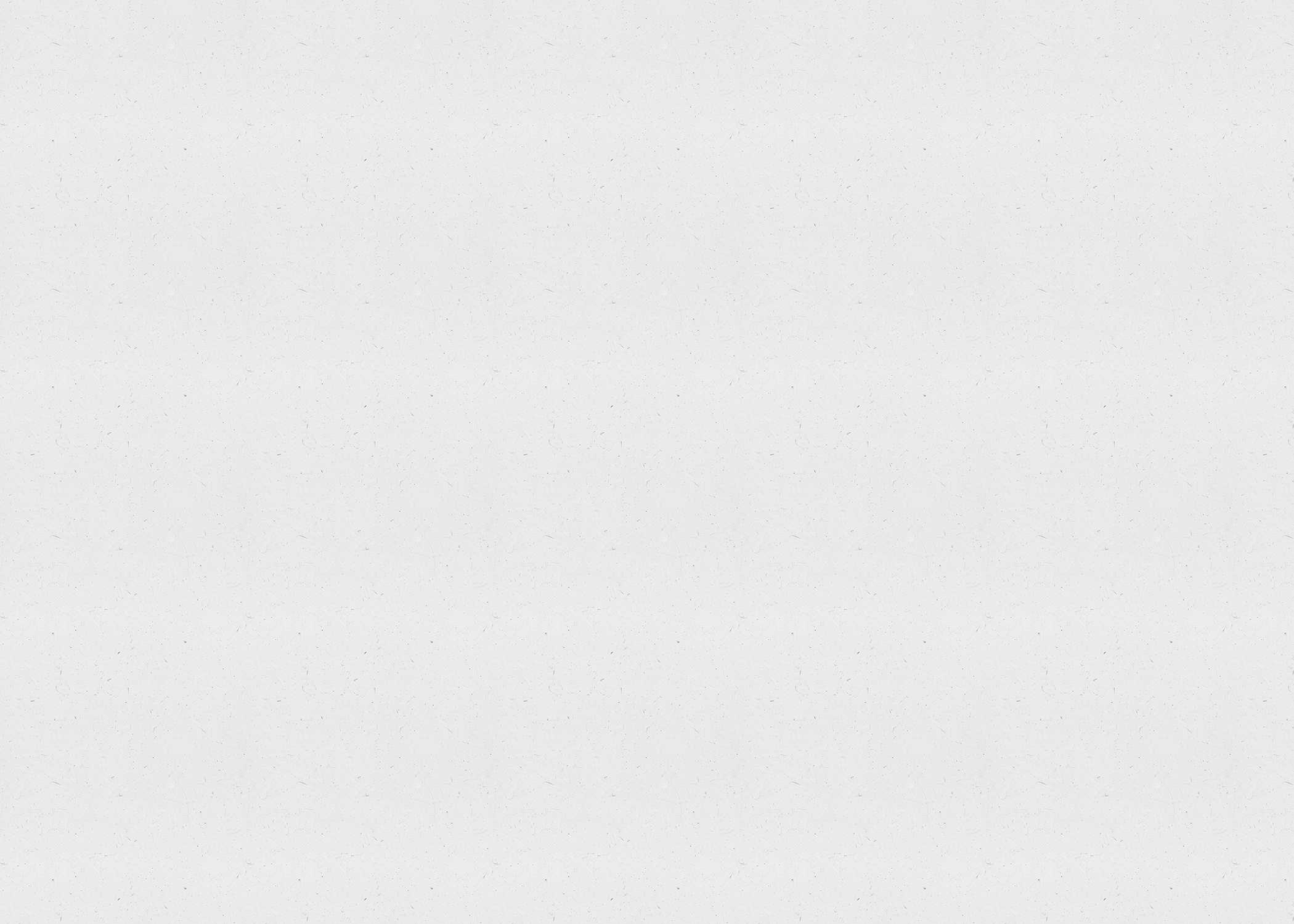 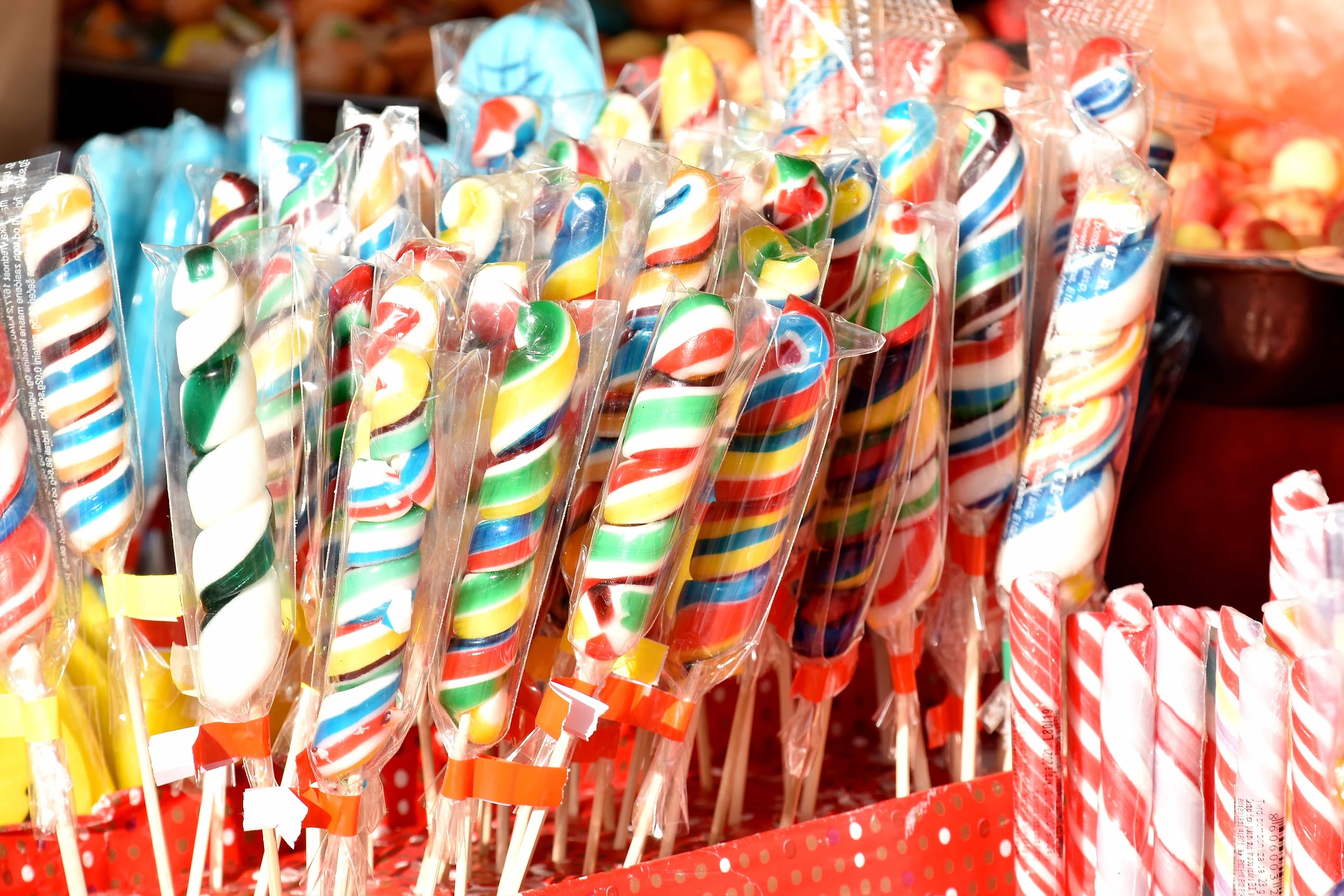 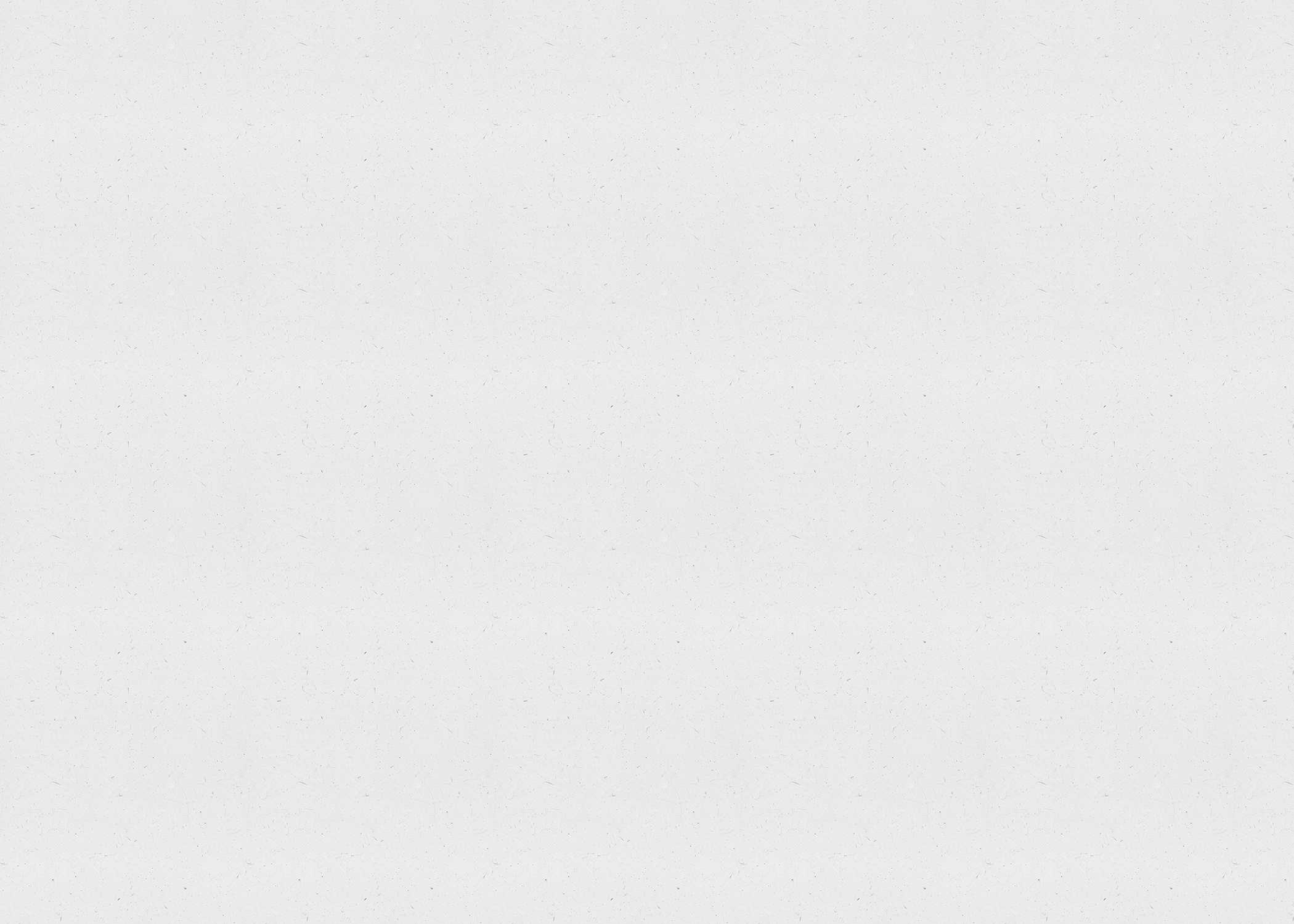 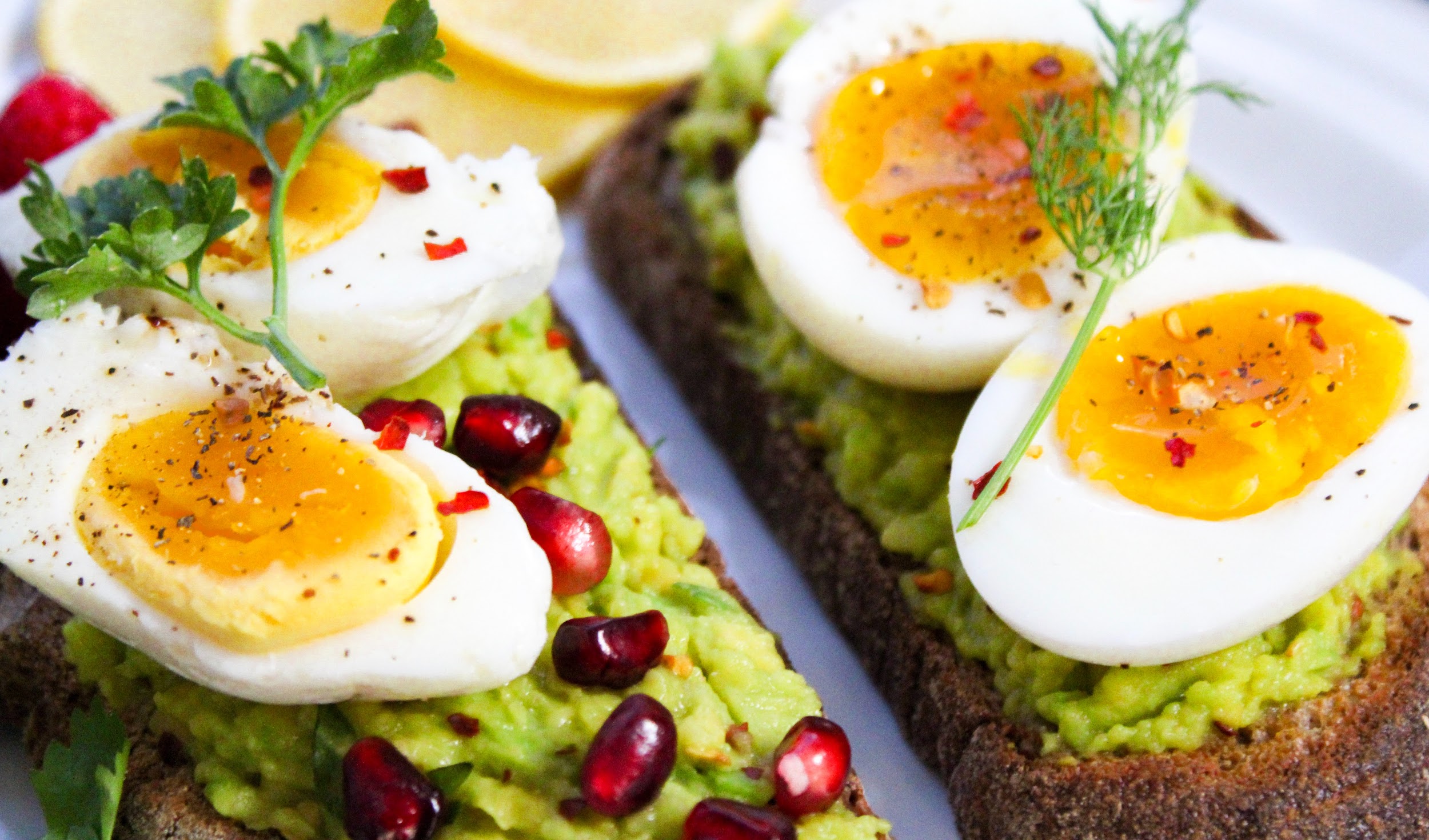 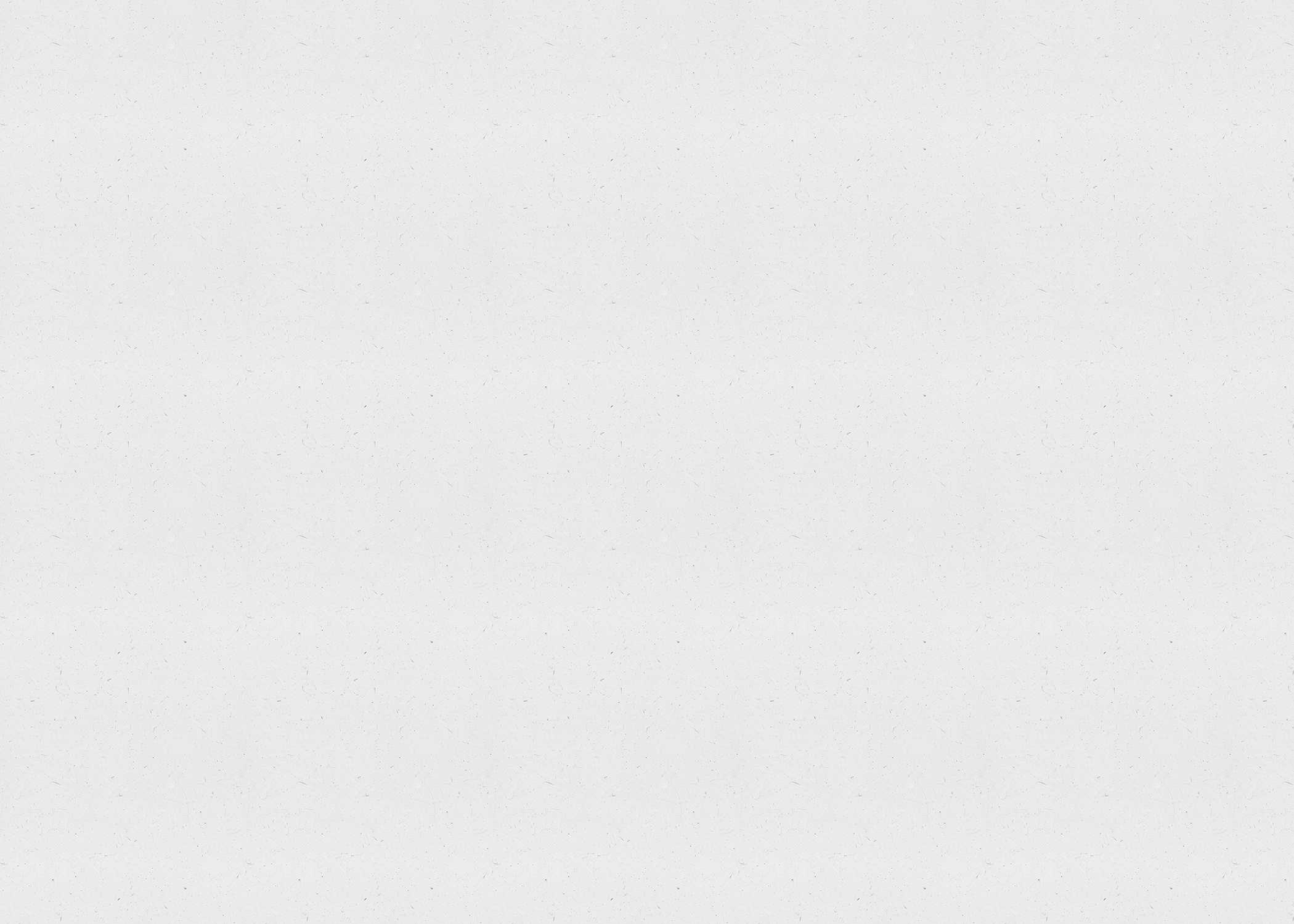 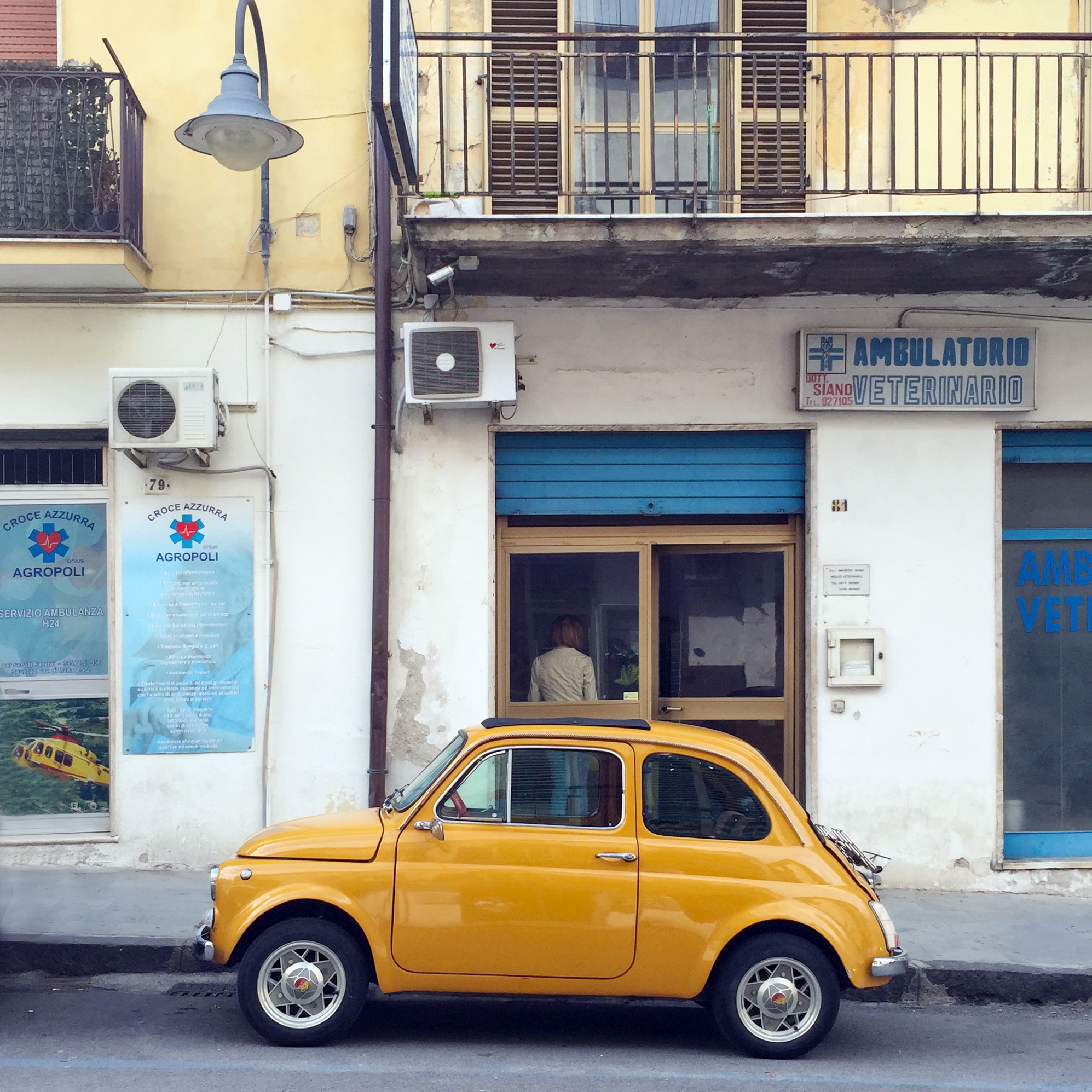 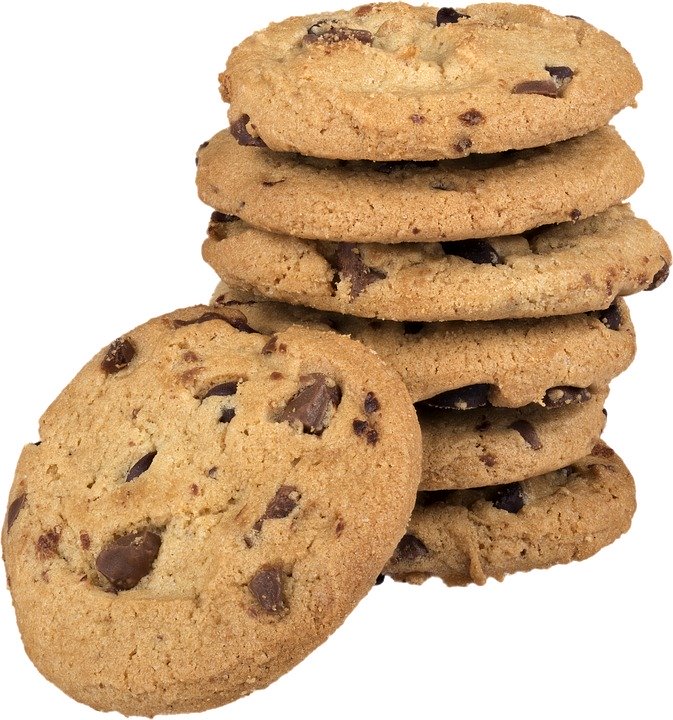 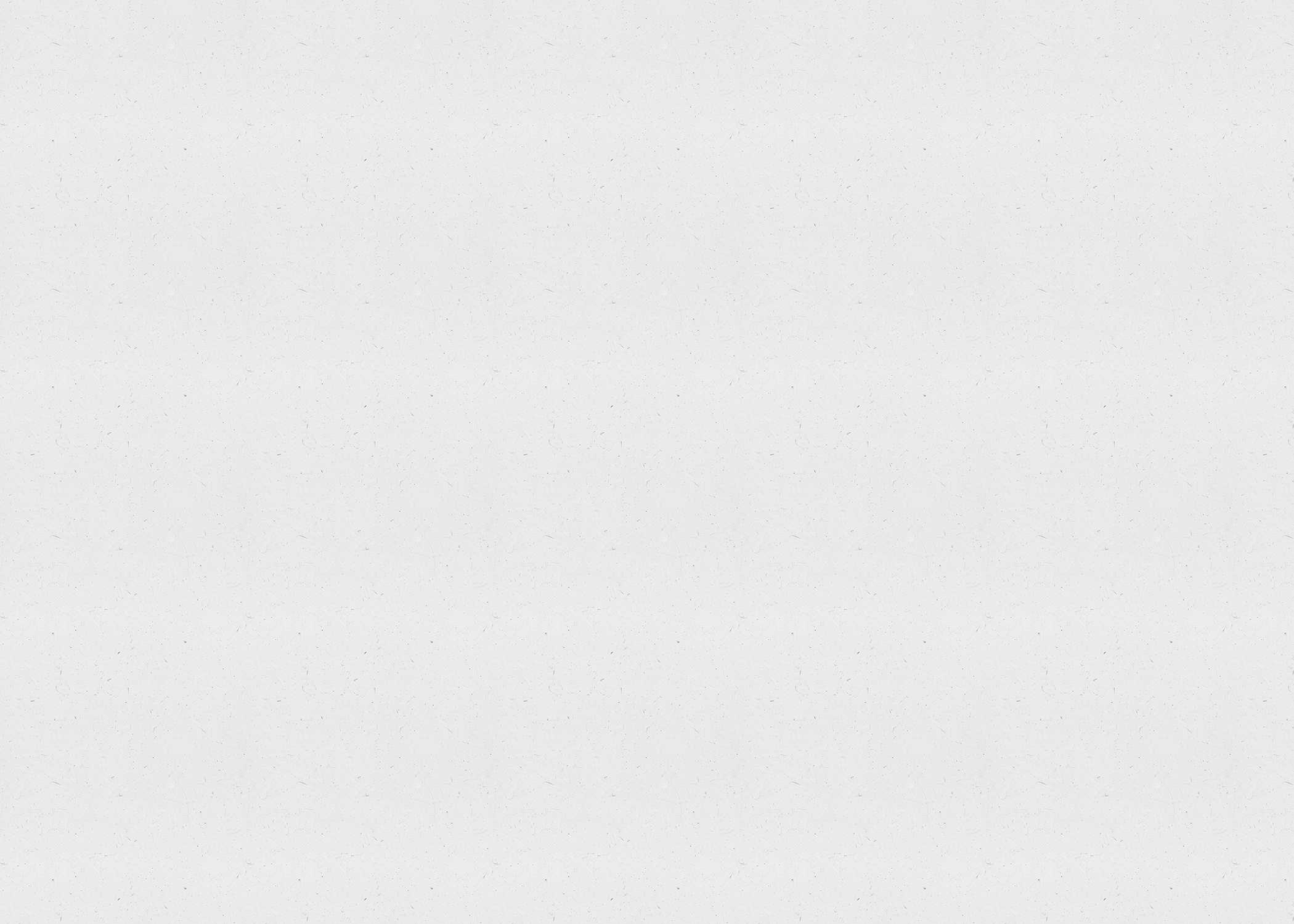 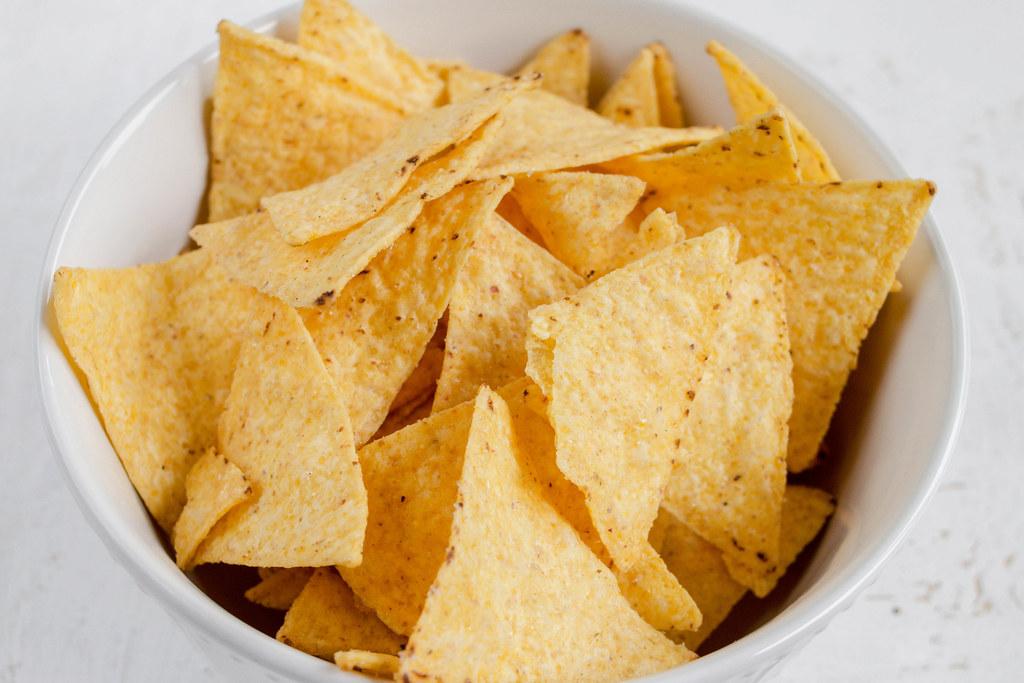 Bicycle
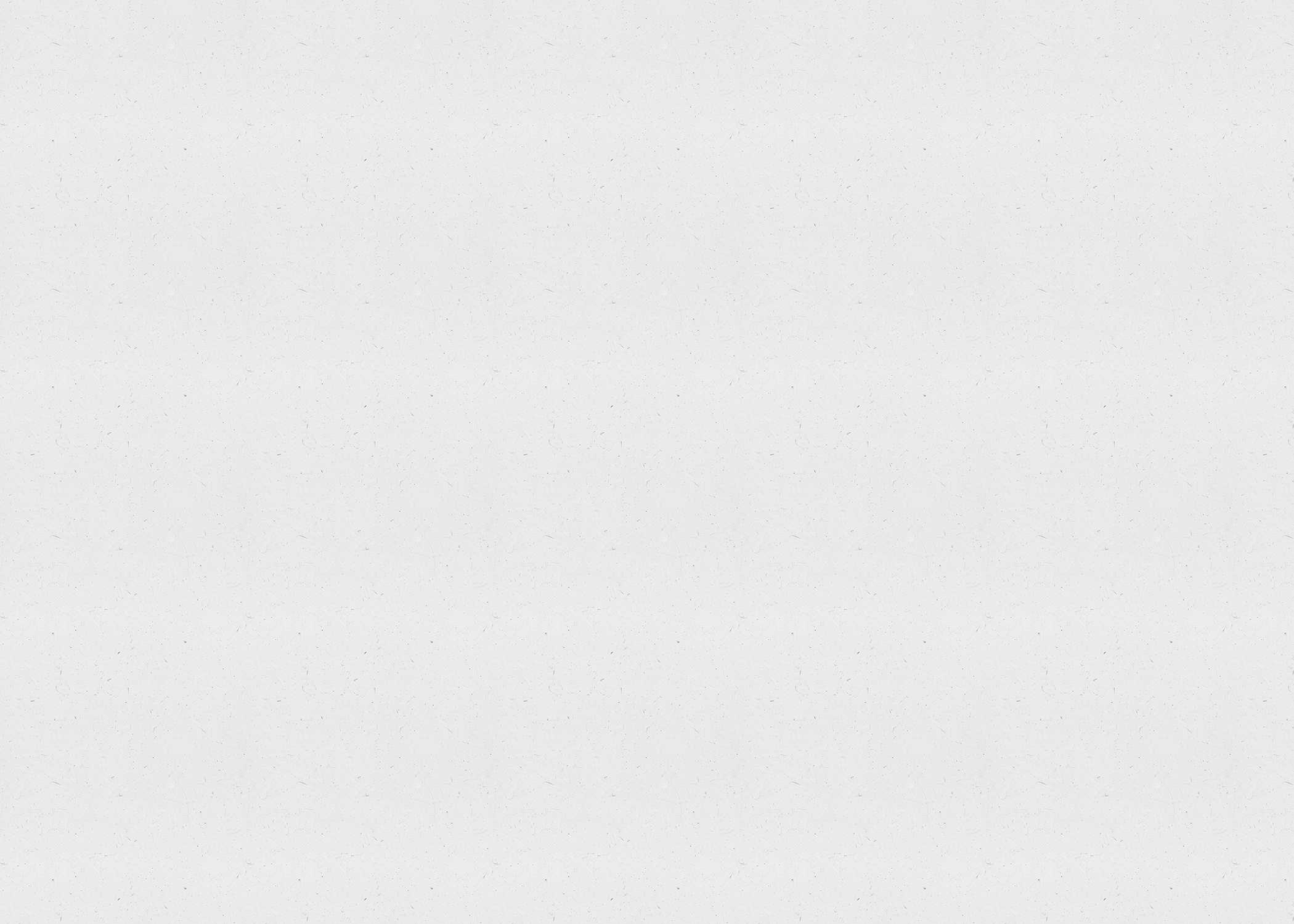 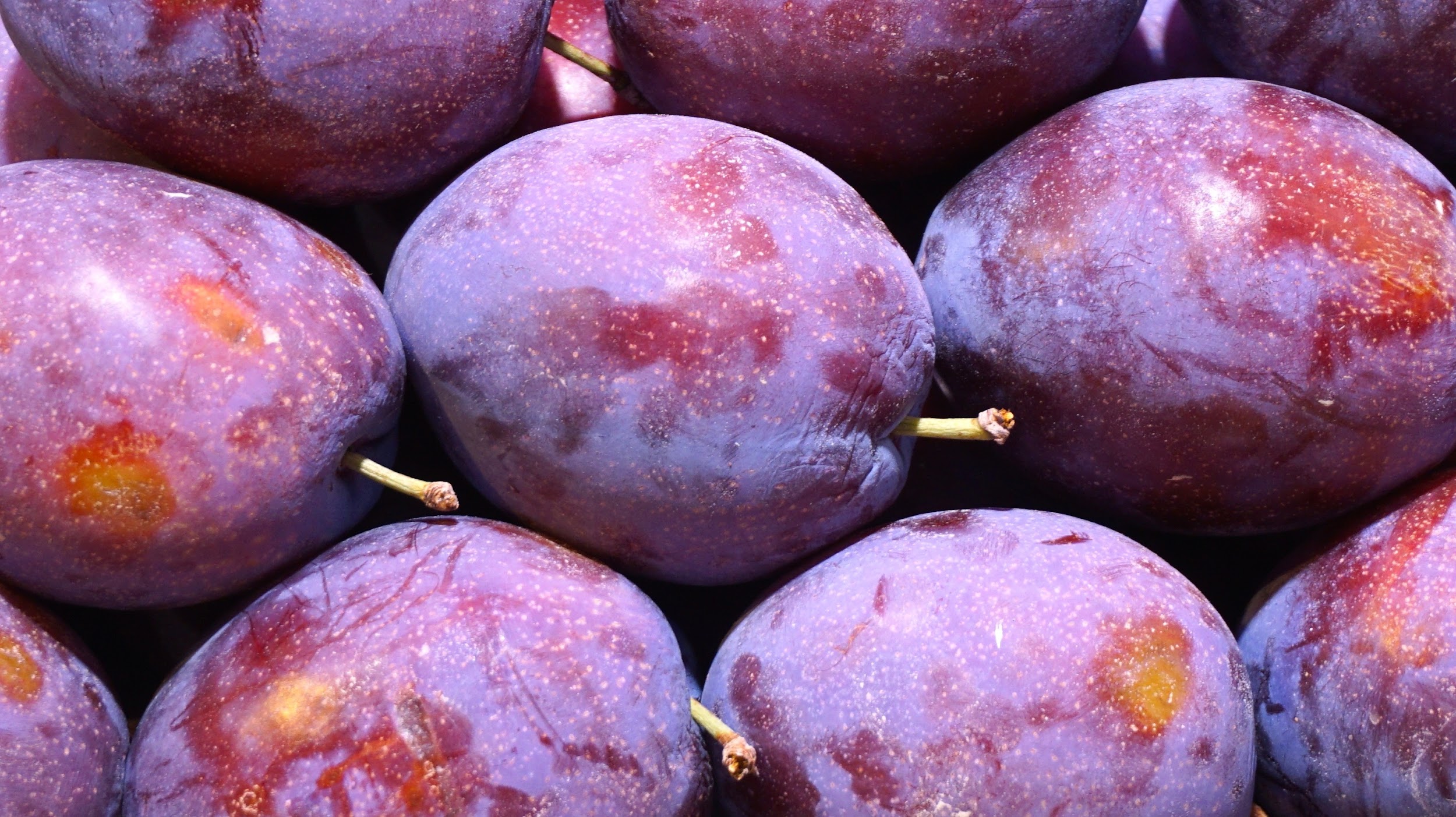 Bicicleta
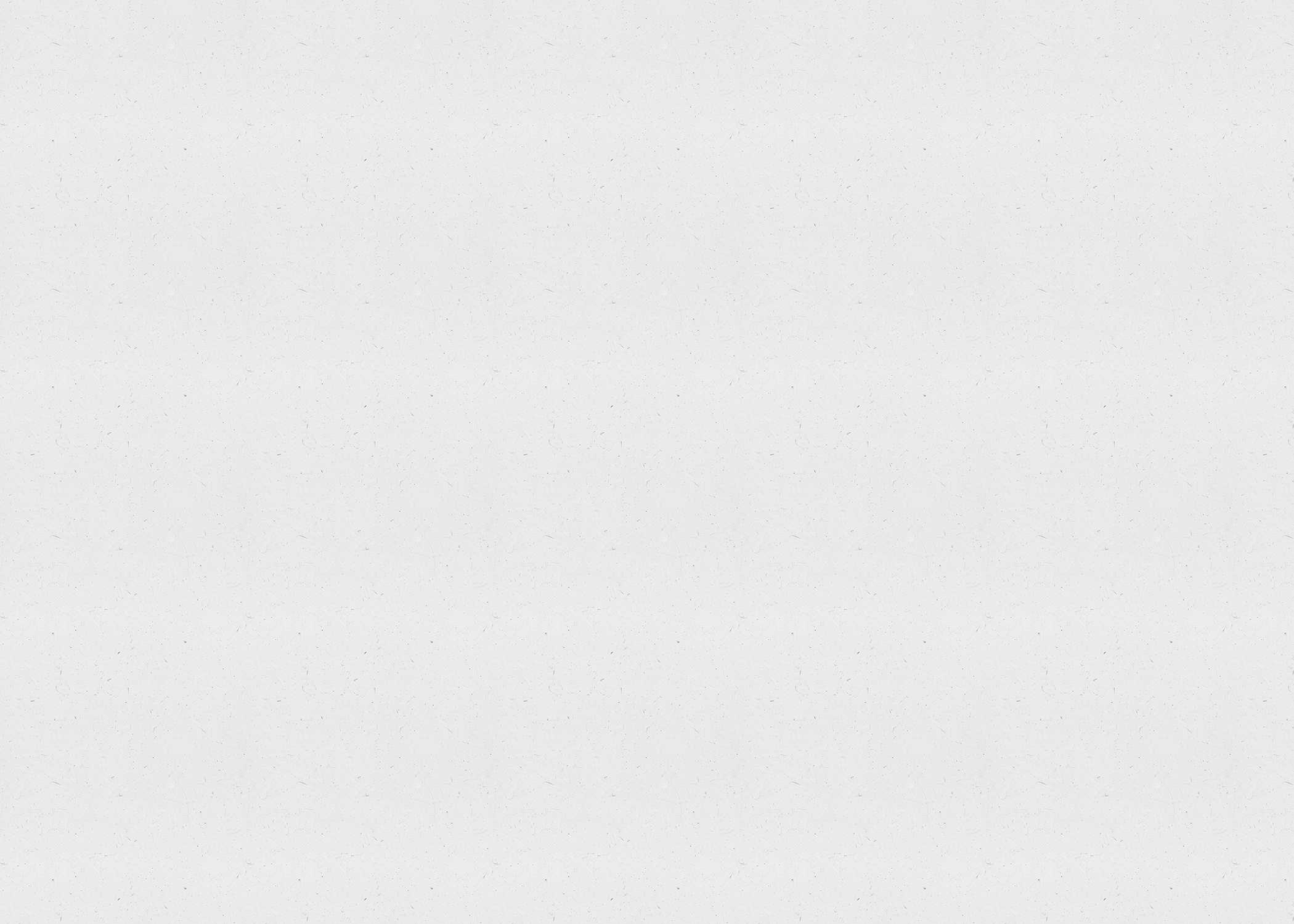 Bicycle
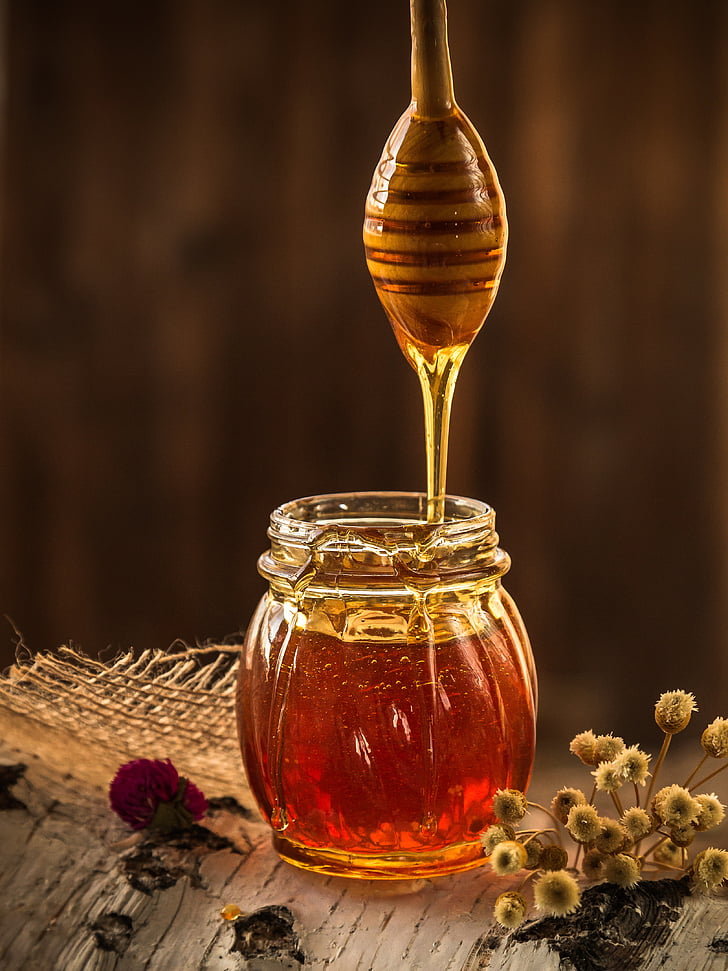 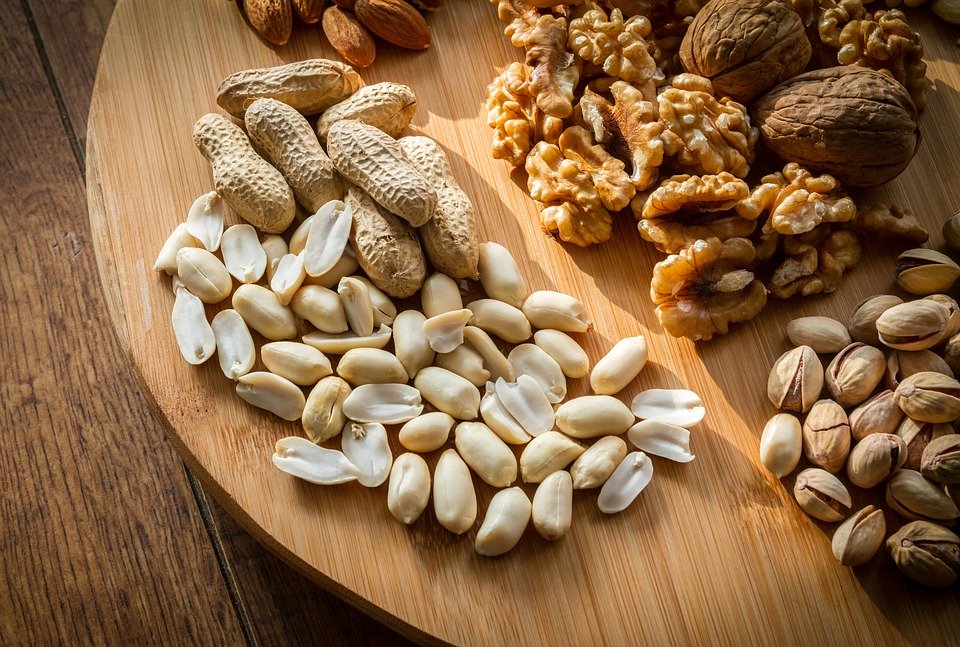 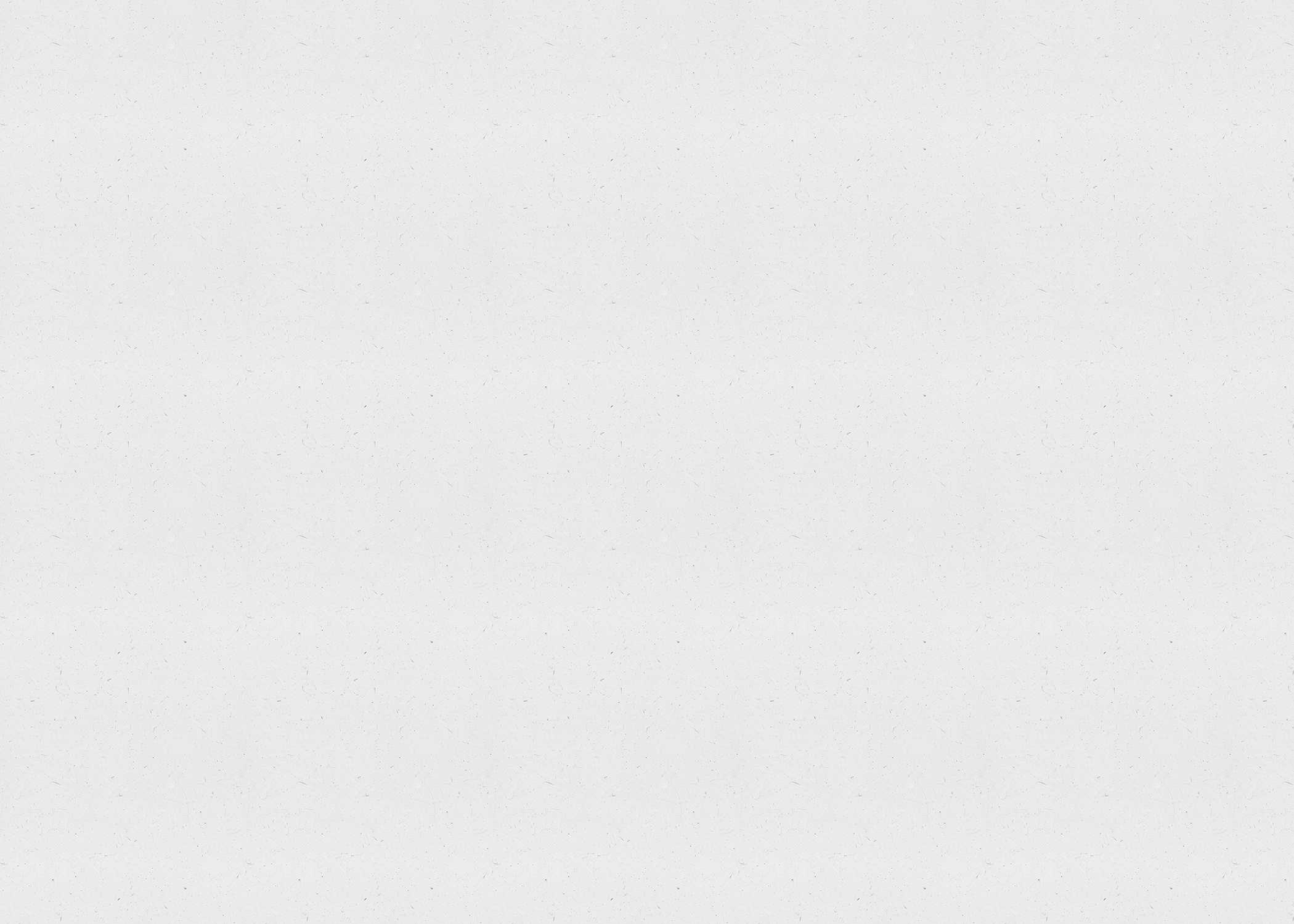 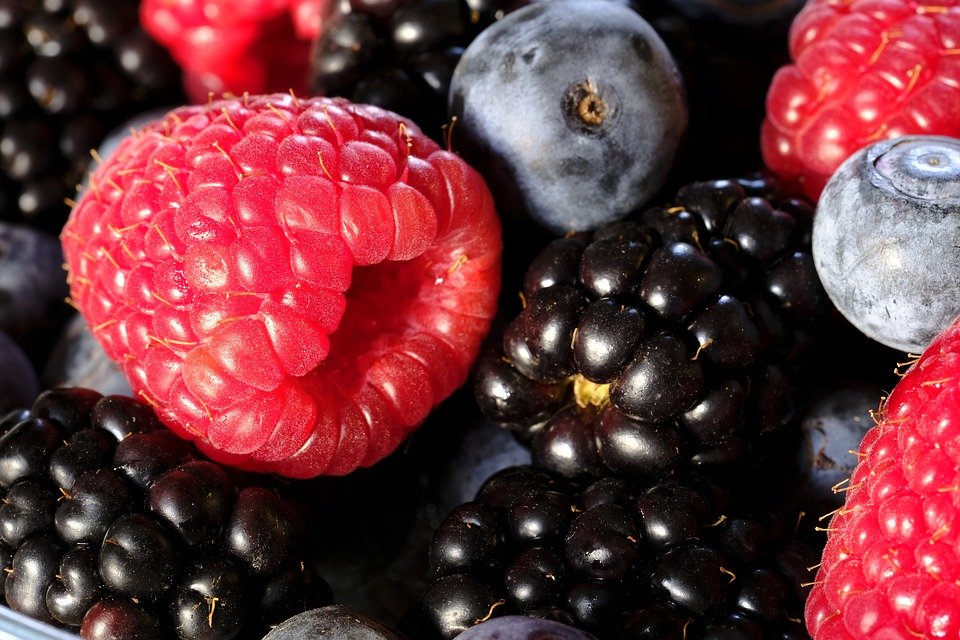 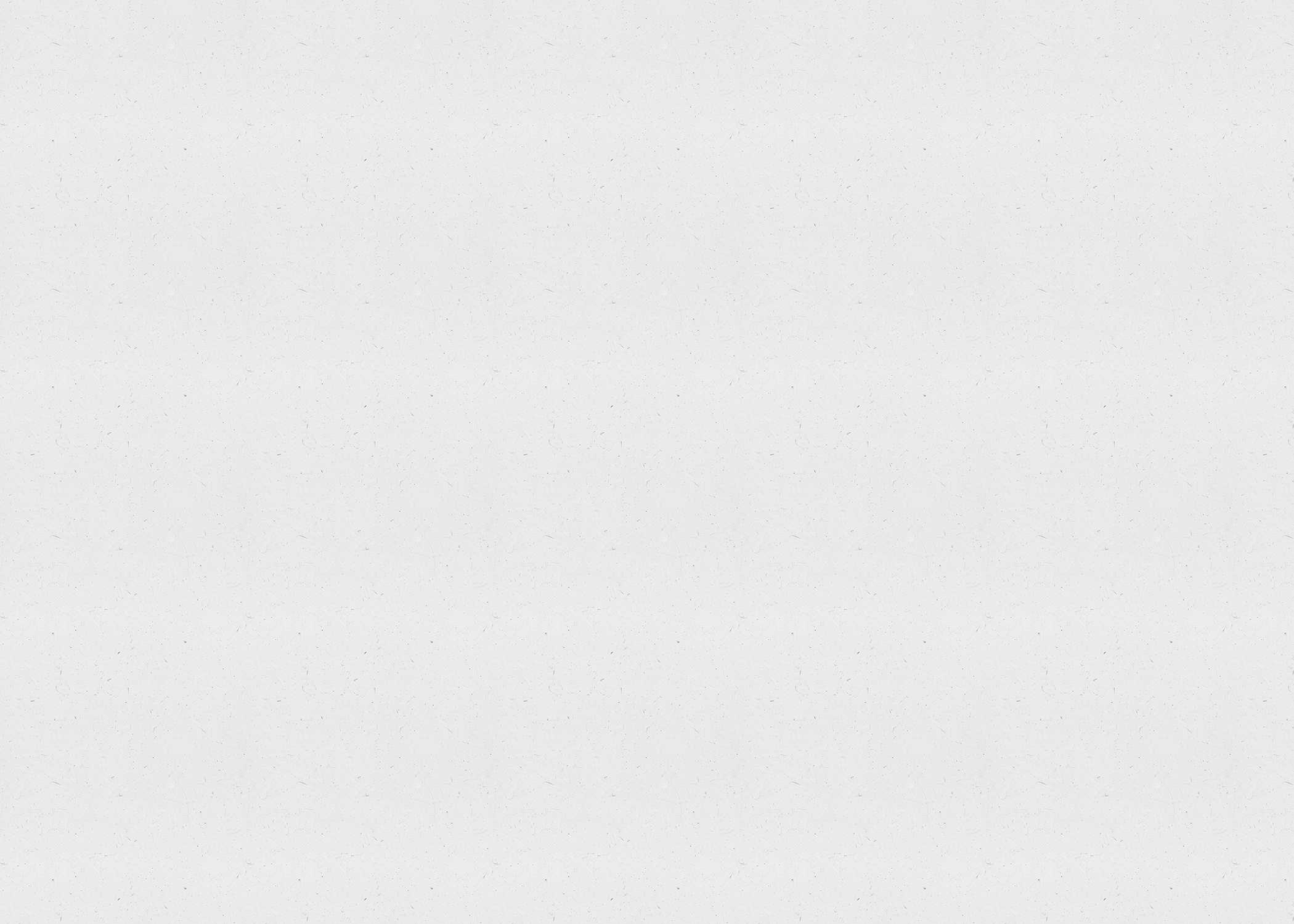 What’s the right kind of food?  Choose a or b?
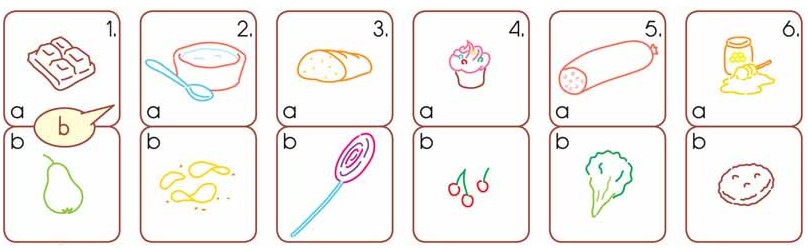 Eating right ...
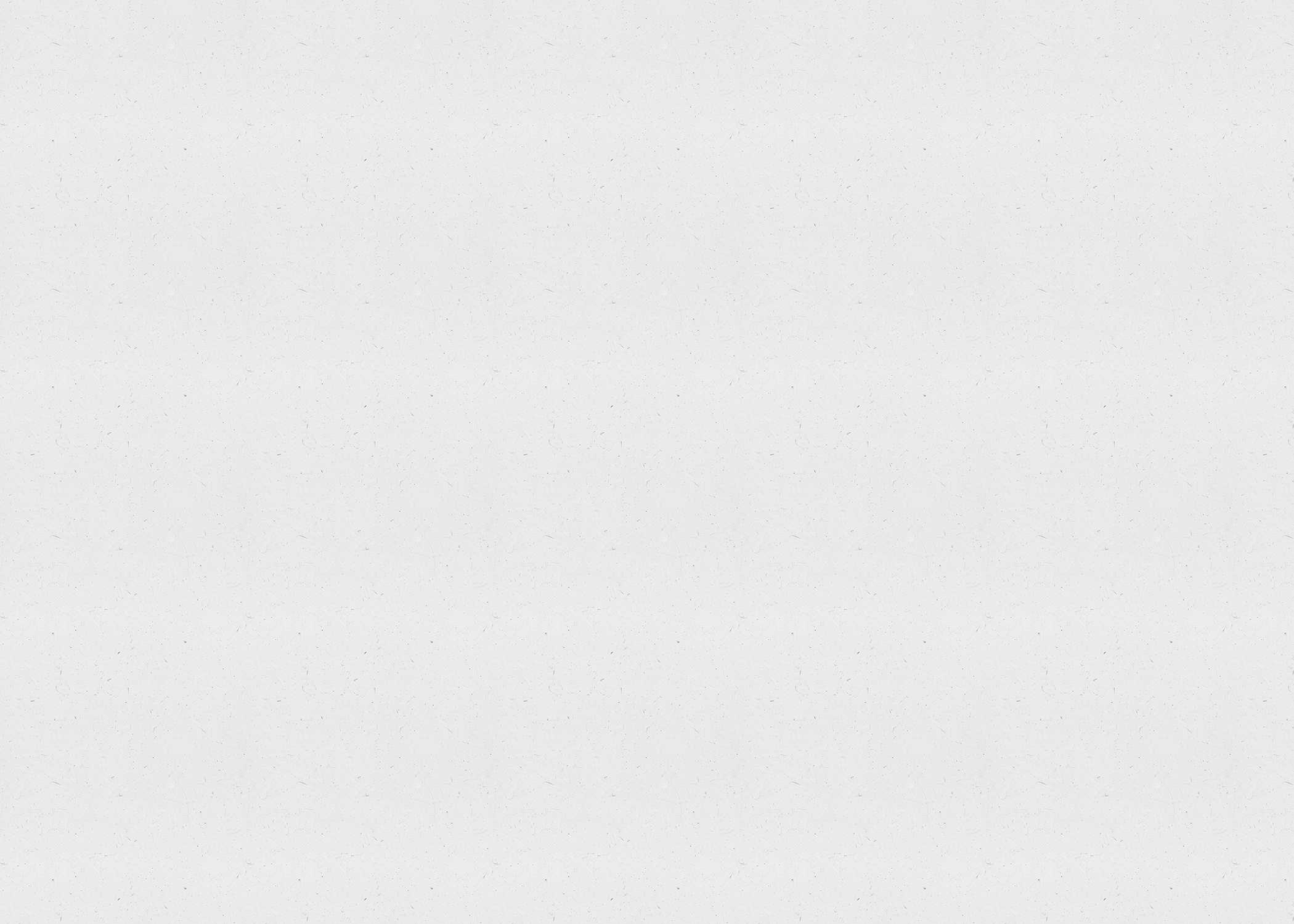 ...can make you
happy!!
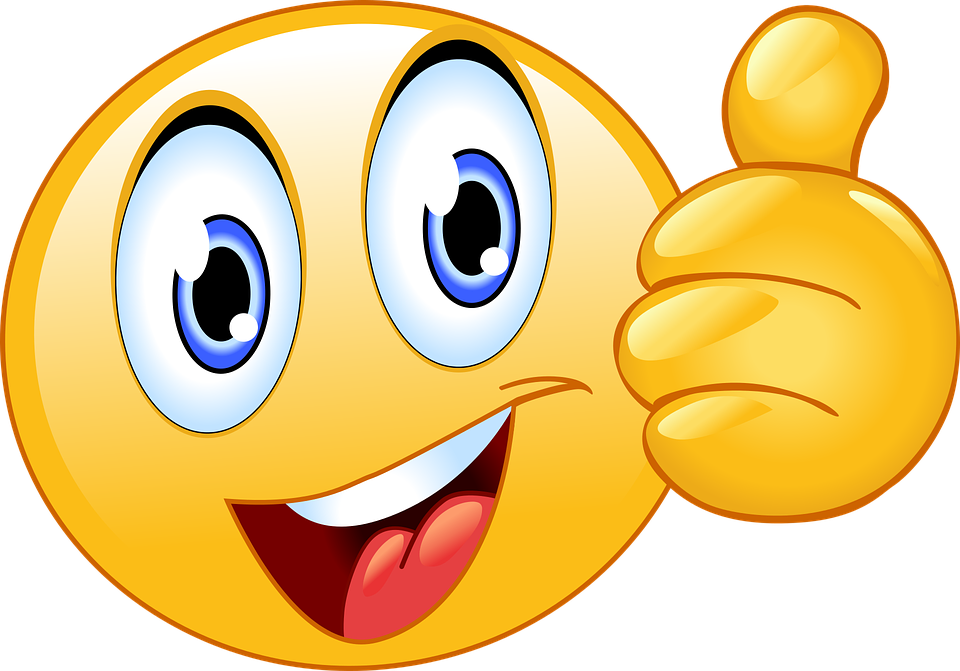 Look and say (run, eat, drink, read, sleep)
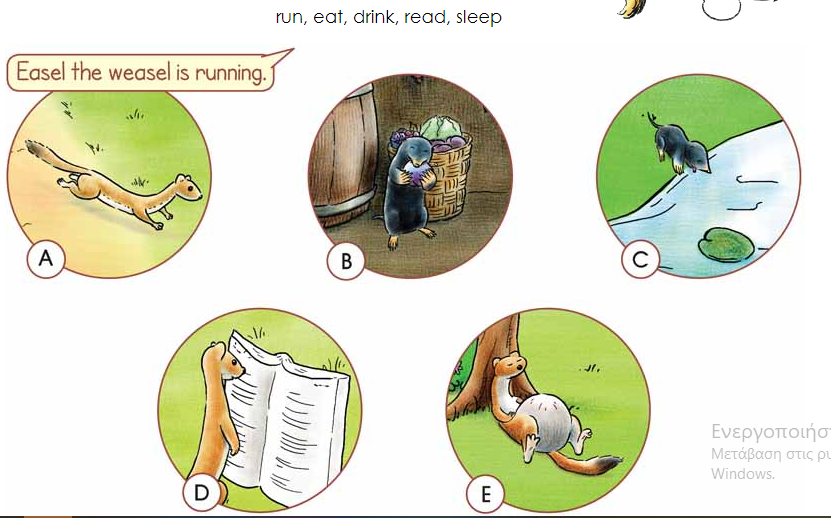 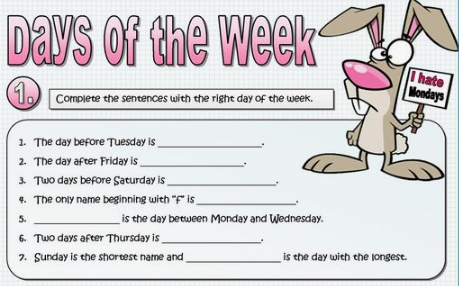 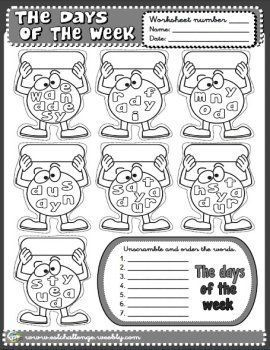 Sunday
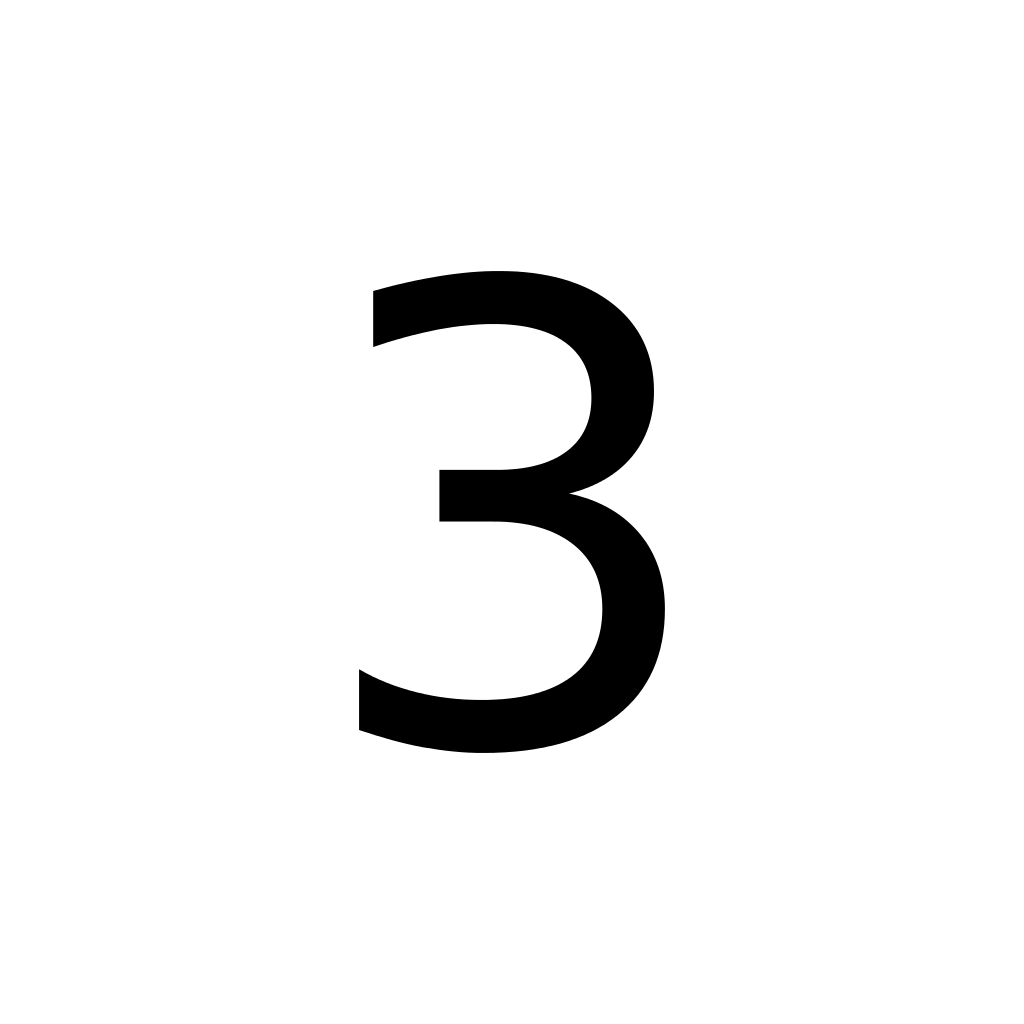 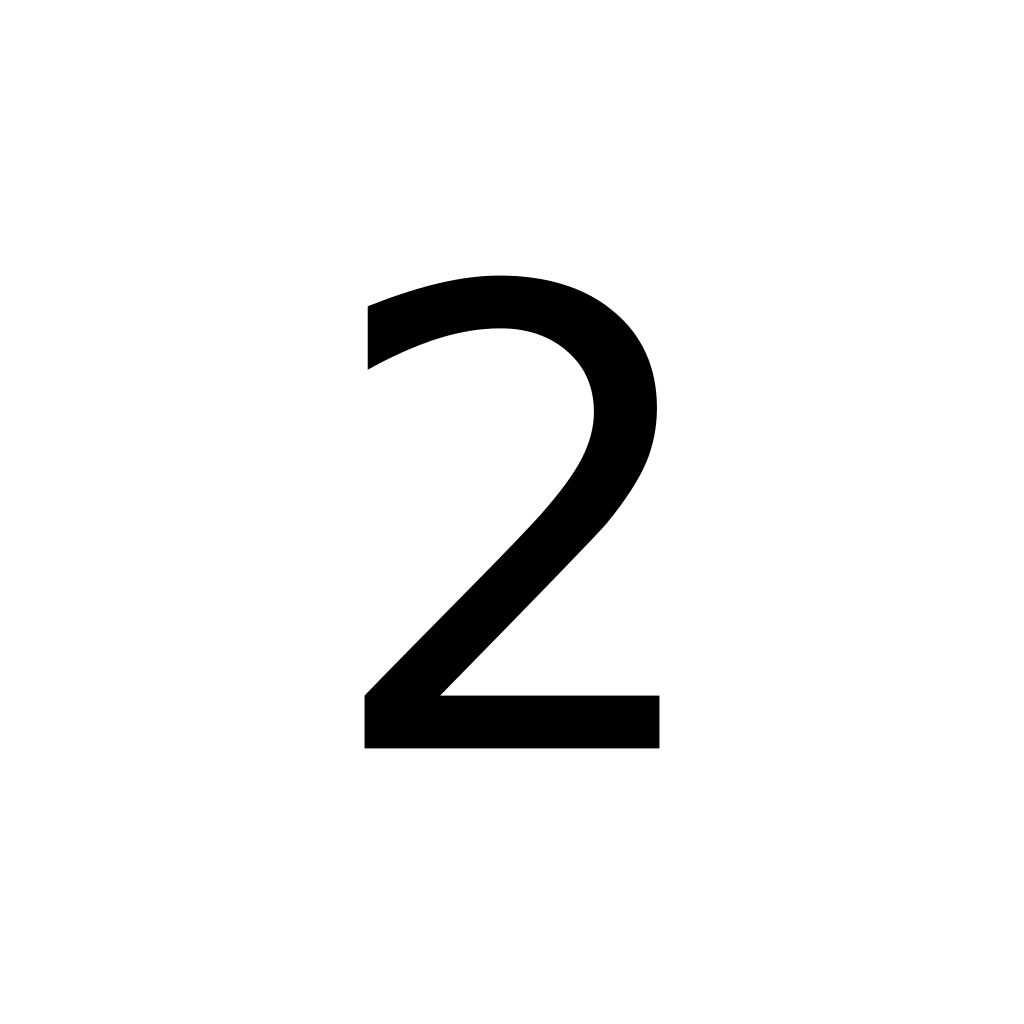 Wednesday
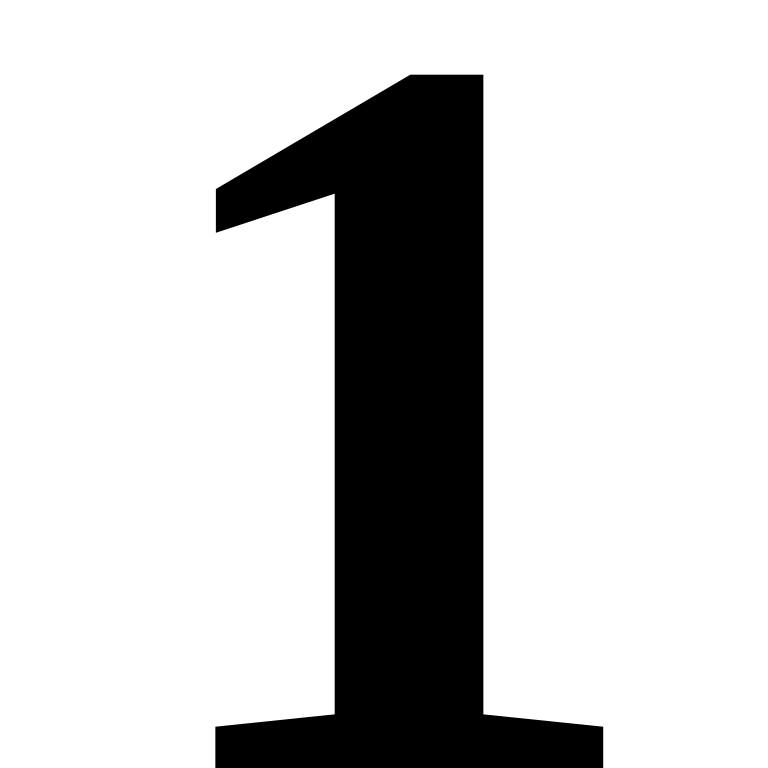 Tuesday
Friday
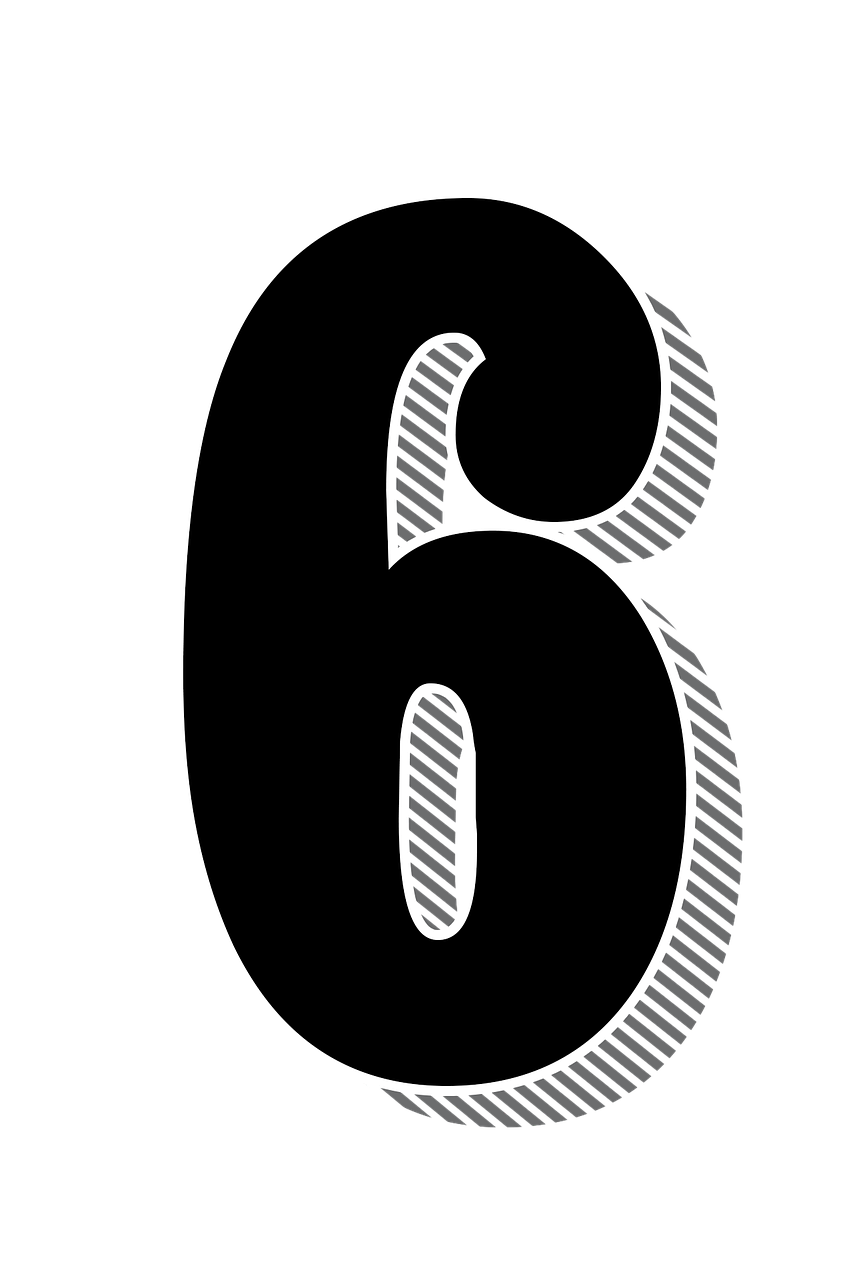 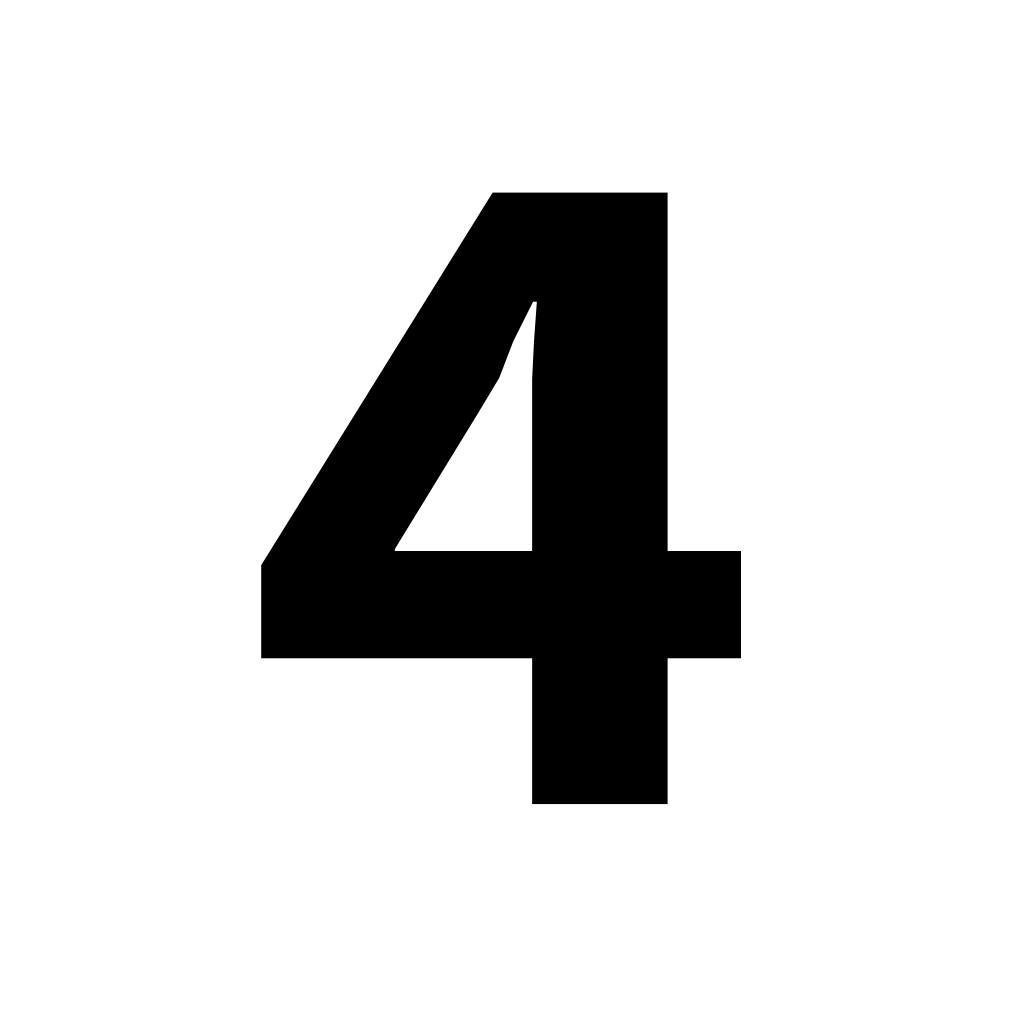 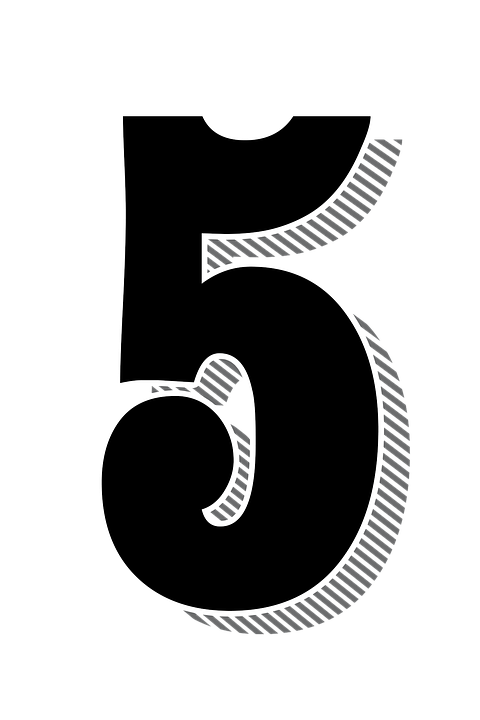 Thursday
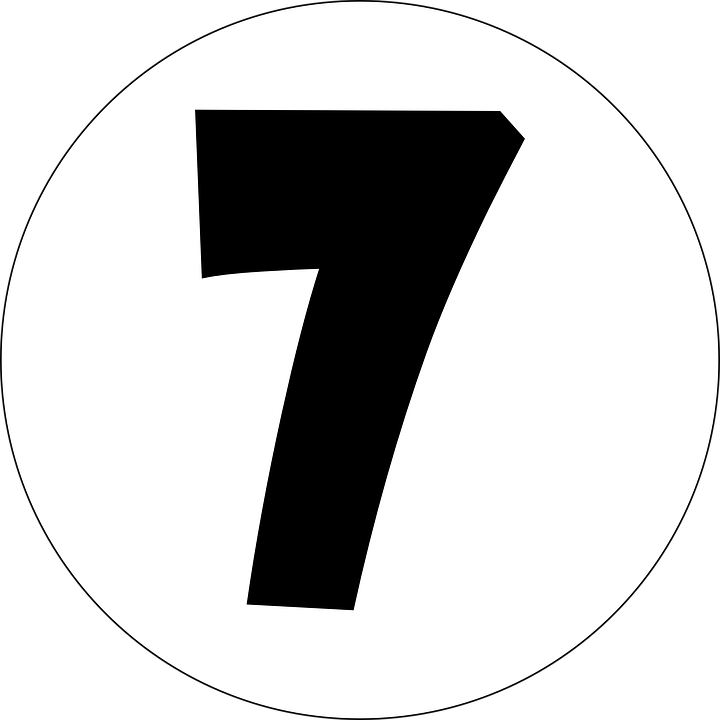 Monday
Saturday
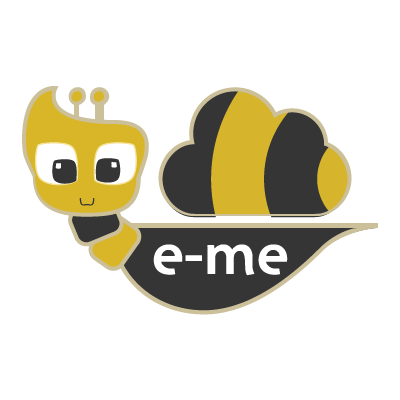 Thank you!!!
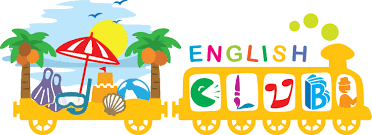 20